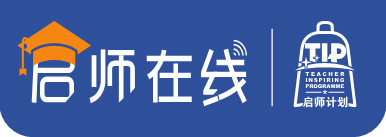 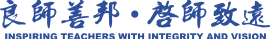 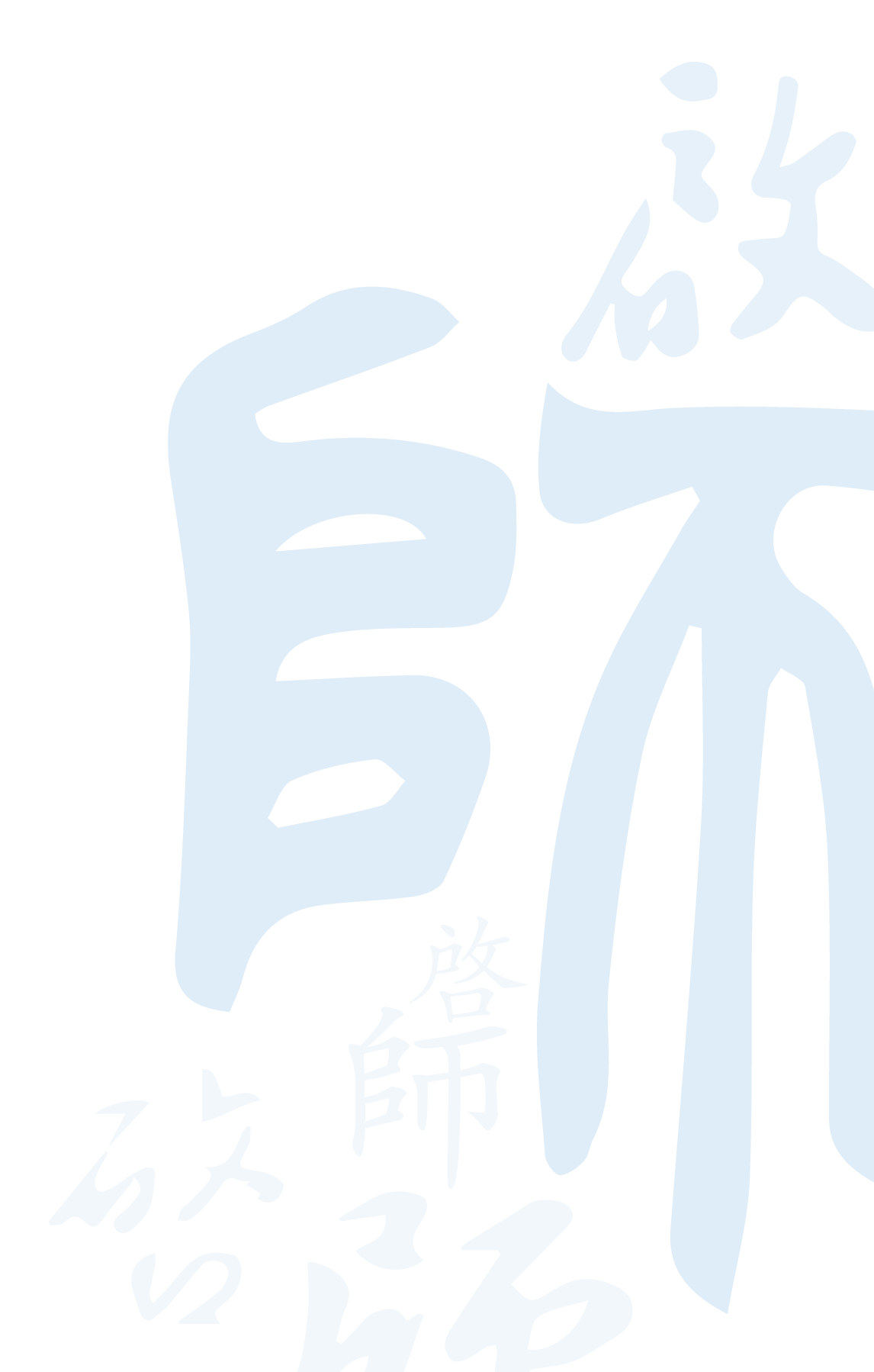 做正向关注的领导者
—焦点解决在学校中的应用
授课教师：吴洪健
教育部普通高等学校人文社会科学重点研究基地
北京师范大学教师教育研究中心
《基于行动的研究能力课程》
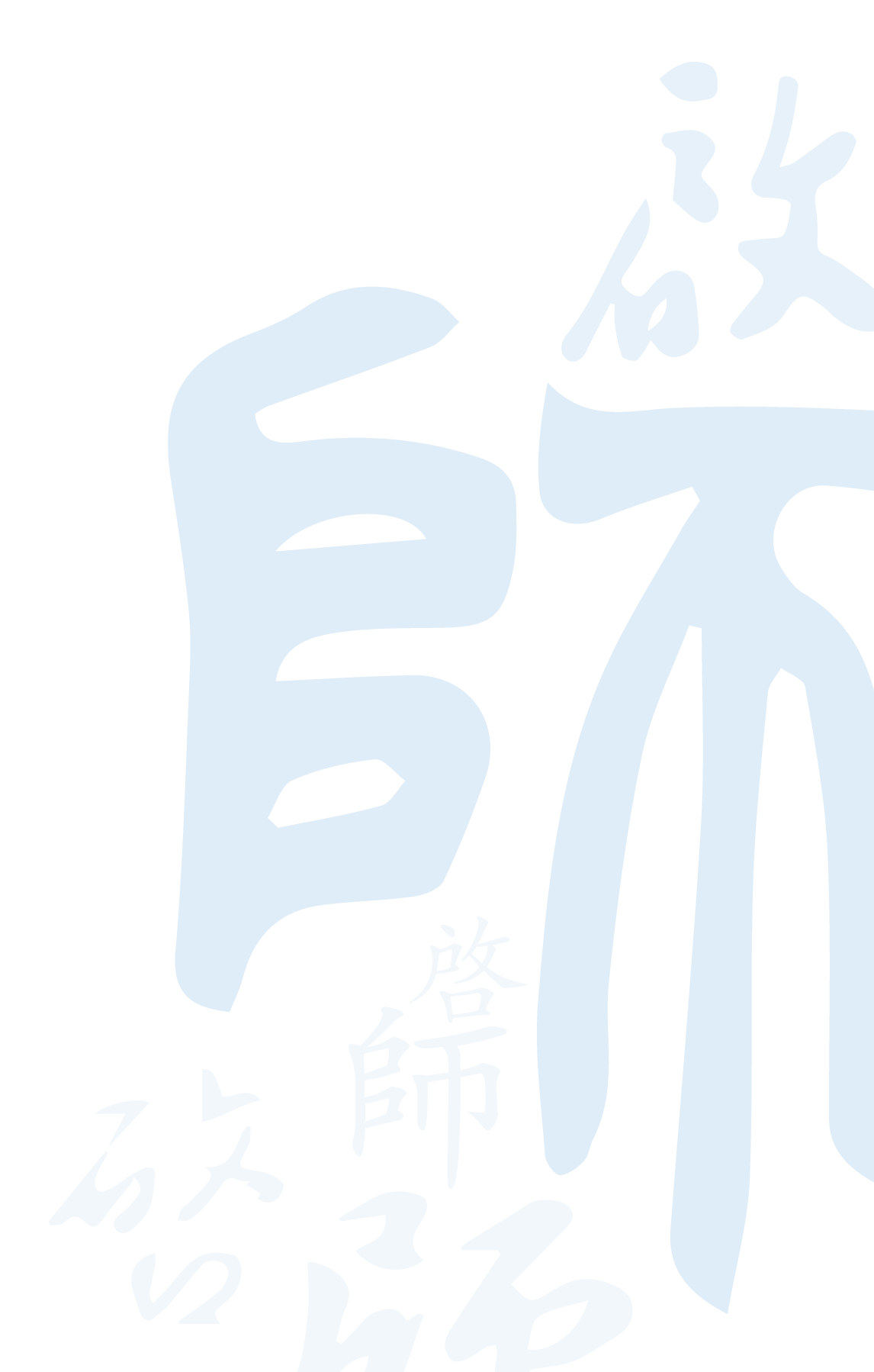 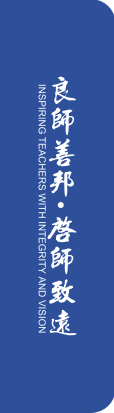 内容概述
学习内容
学习资料
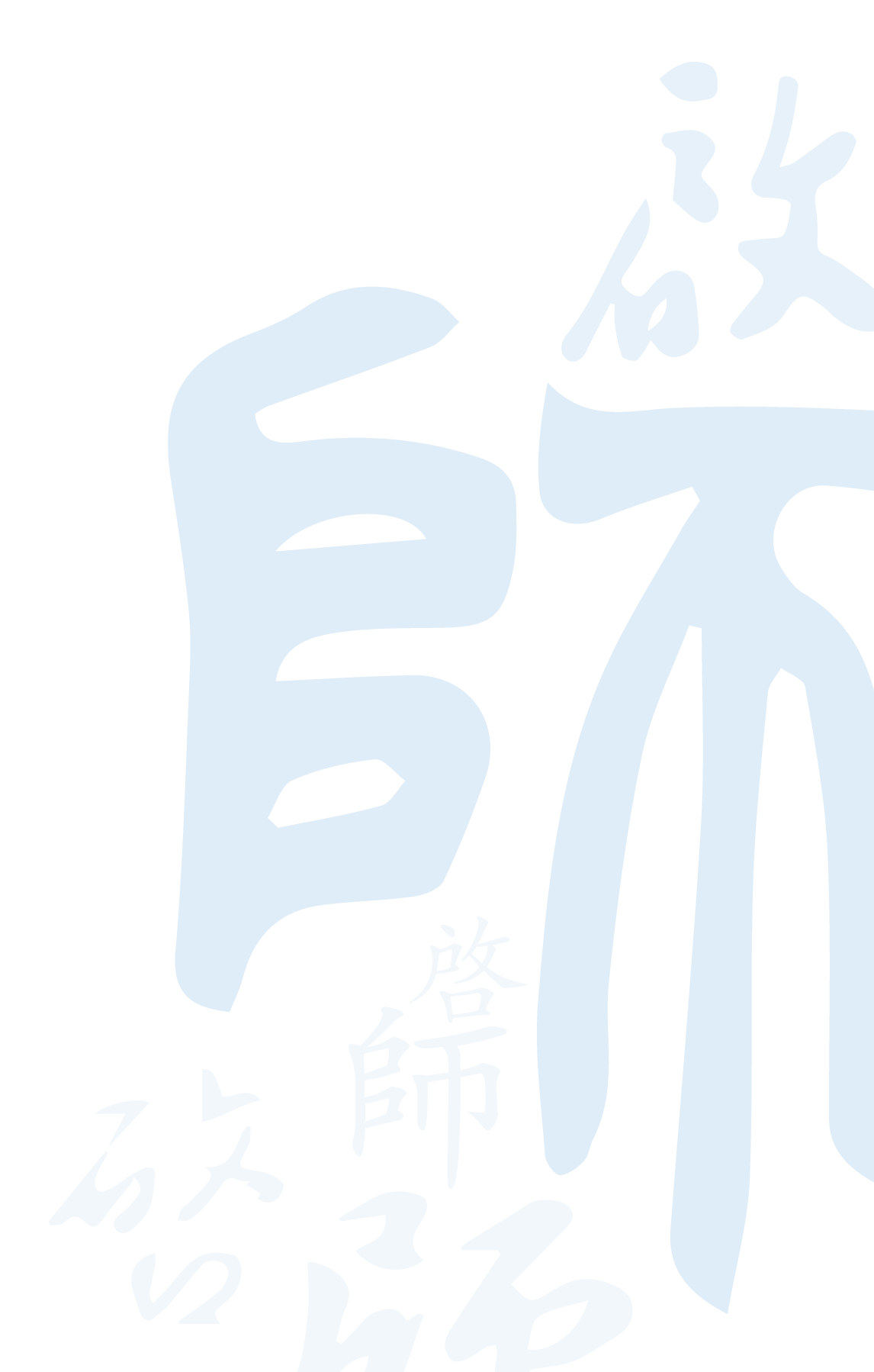 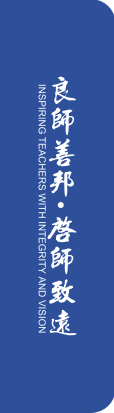 内容概述
学习内容
学习资料
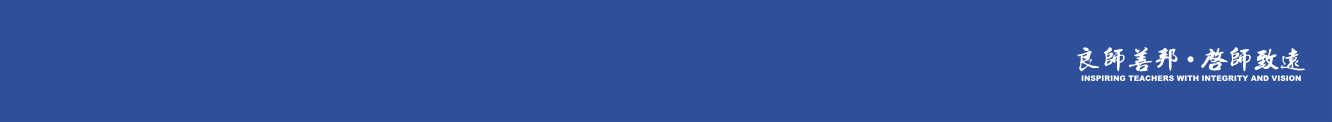 内容概述
对于今天课程有什么期待？
课程结束的时候，怎么知道对自己是有帮助的？
提升教师职业幸福感
有动力的情境
如何与家长合作
如何整合资源
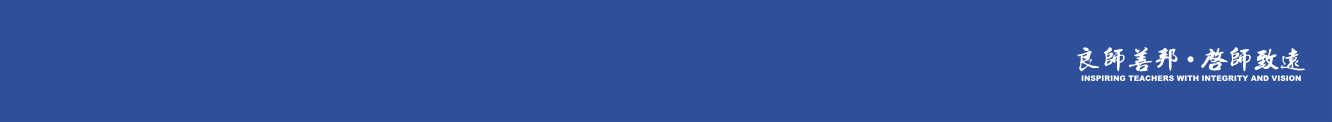 教师职业倦怠
学生动力低
家长挑剔
社会评价压力
课改频繁
内容概述
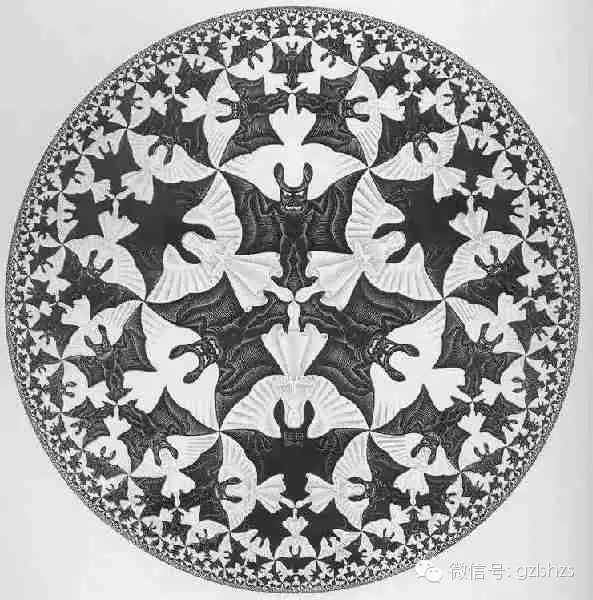 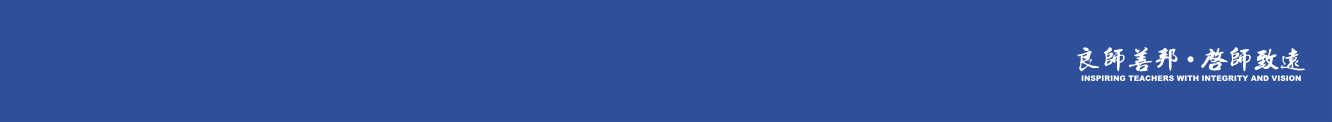 内容概述
场景1：
     教师队伍流动性大，教师们本来就年轻，遇到问题有时候也不知道怎么处理 ，再加上感觉每天的压力非常大，所以很多老师觉得职业倦怠。
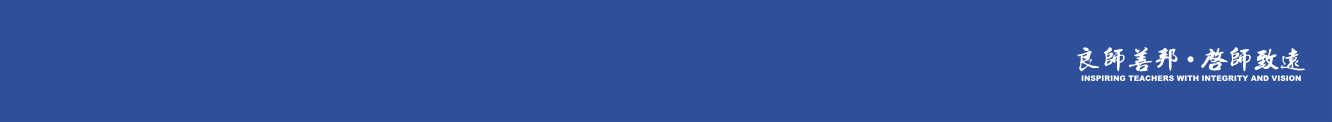 场景2：
      现在的家长特别敏感，尤其是媒体报道了一些负面事件之后，孩子在出现一些小问题，家长就会盯着老师。
内容概述
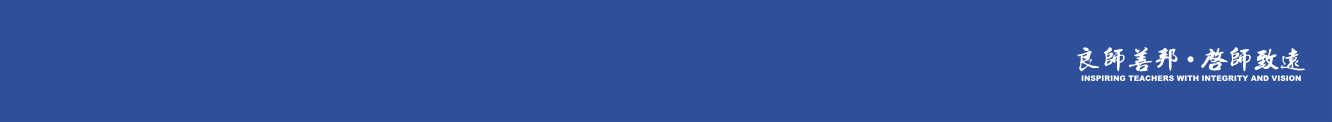 内容概述
场景3：
     现在的孩子好像问题比原来多了，如有的孩子做事特别慢，吃饭、写作业；有孩子特别敏感，别人对她大声说话就哭；还有的孩子特别爱动，有时候还打人、抓人、咬人等；有的孩子无法和别人交流。
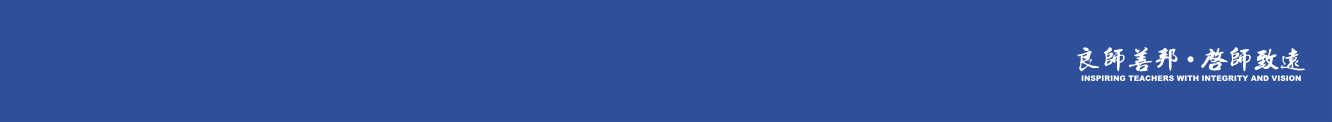 内容概述
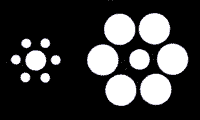 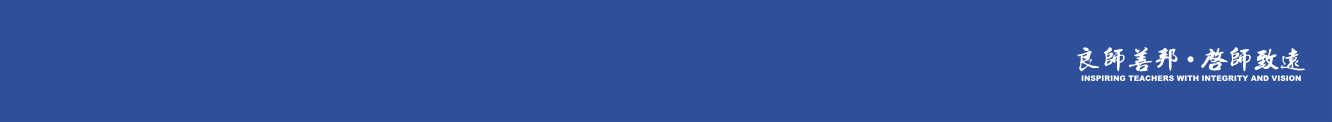 内容概述
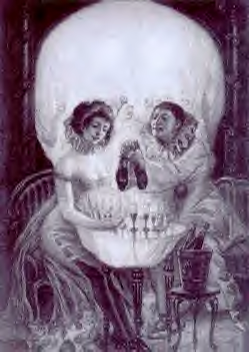 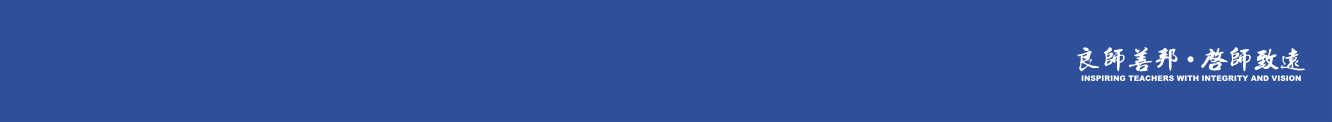 内容概述
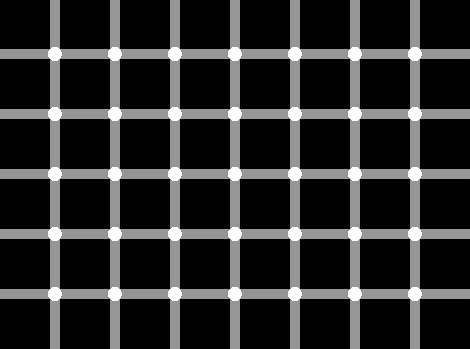 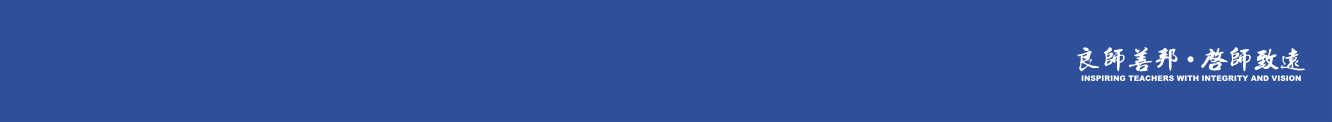 内容概述
同样的信息有不同的解读
同样的挑战有不同的应对
哪些是有效的
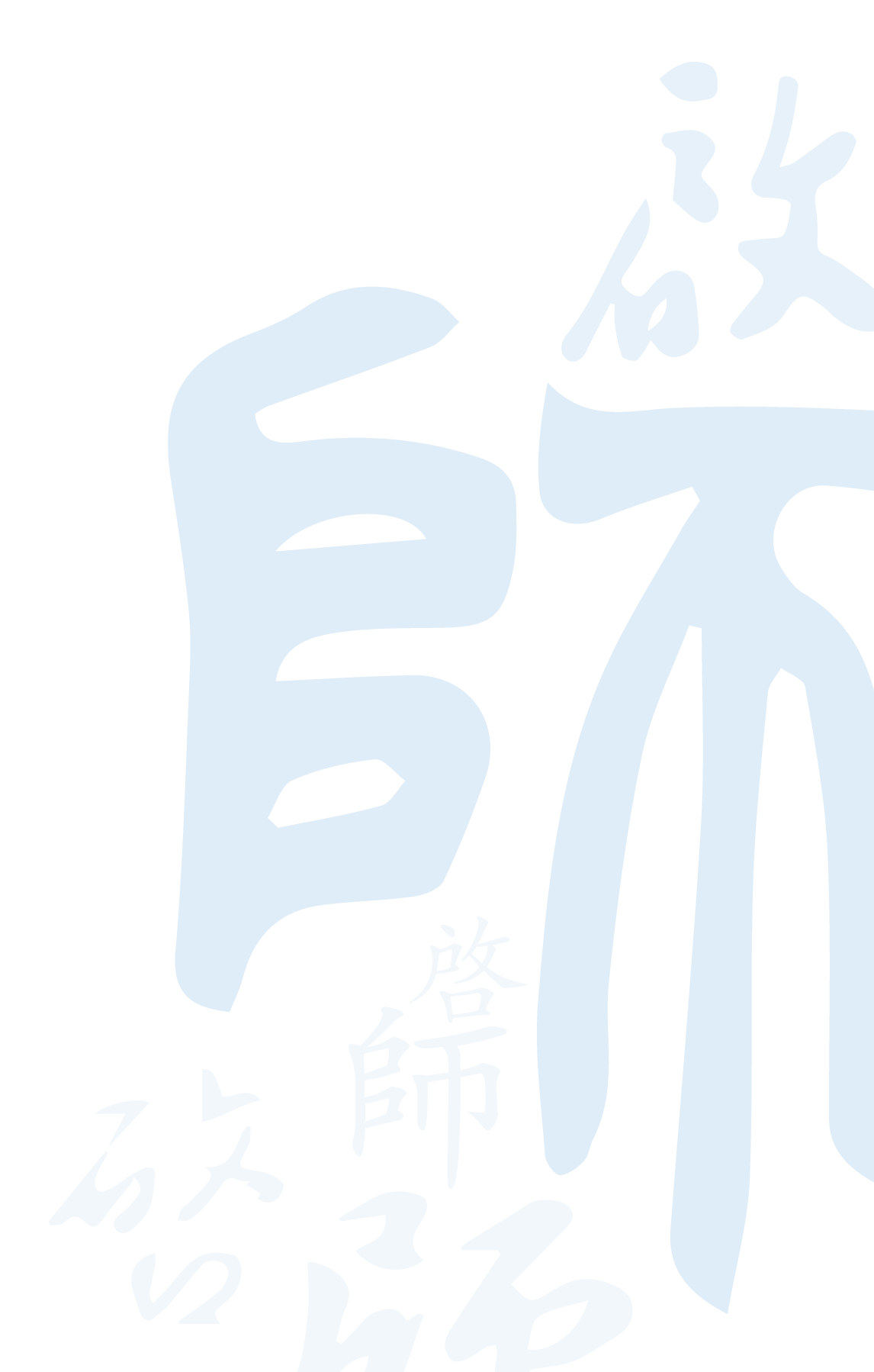 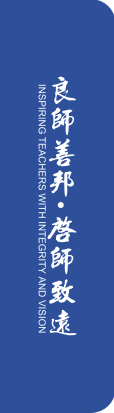 内容概述
学习内容
学习资料
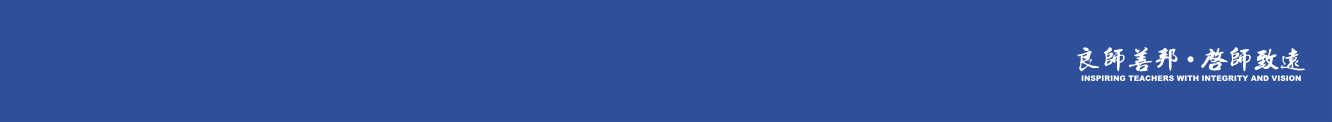 学习内容
一、焦点解决——从警察到教练

二、焦点解决在学校中的应用
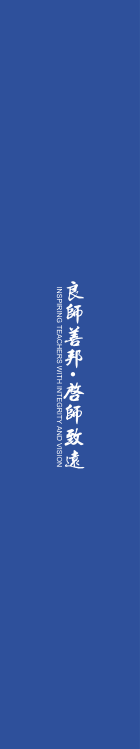 一、焦点解决——从警察到教练

（Solution-focused Brief Therapy)
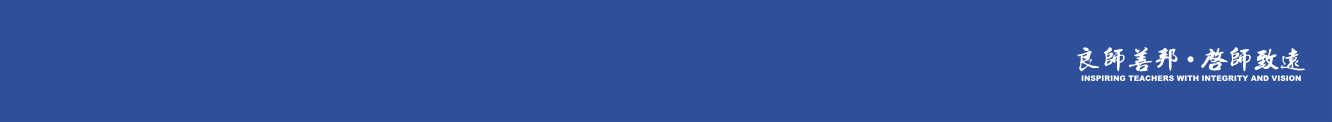 正面强化
负面强化
主动卷入
有目标
被动接受
无目标
不
要
什
么
要
什
么
一、焦点解决——从警察到教练
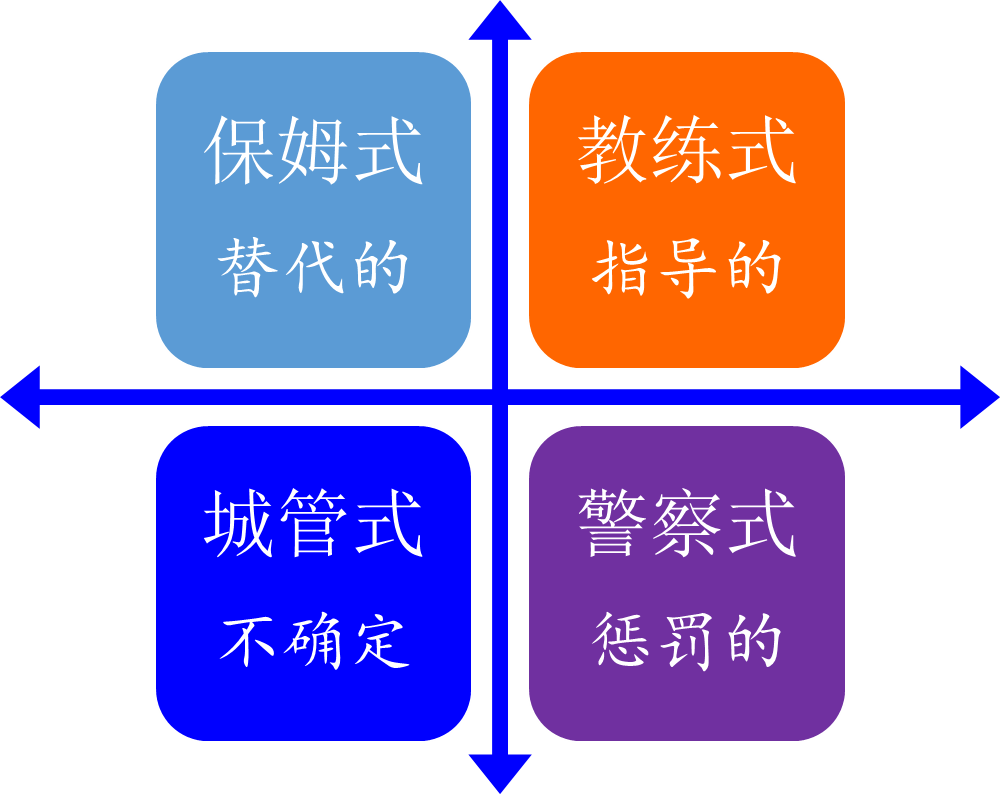 攻击










               攻击
欢快










               欢快
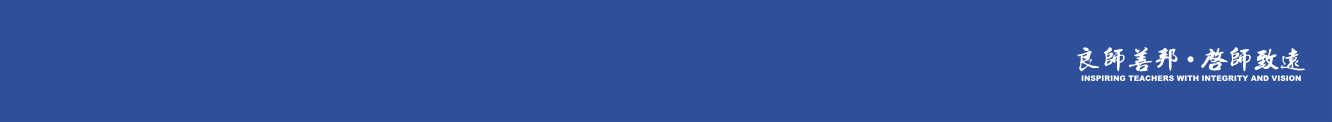 一、焦点解决——从警察到教练
解构与重新建构（体验活动）
一、后疫情学生心理健康面临的挑战
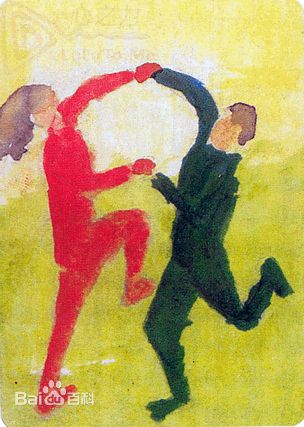 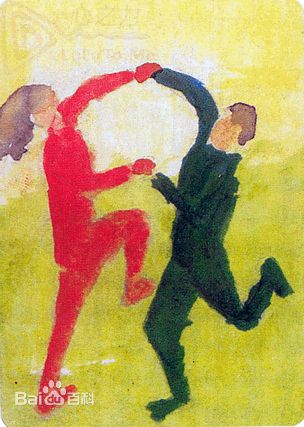 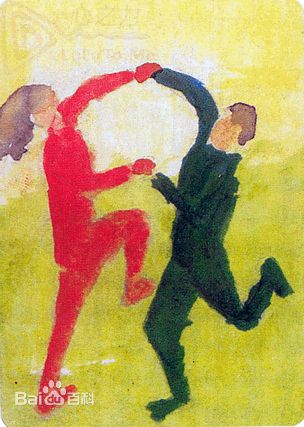 [Speaker Notes: www.515ppt.com]
亲密











               亲密
危险











                  危险
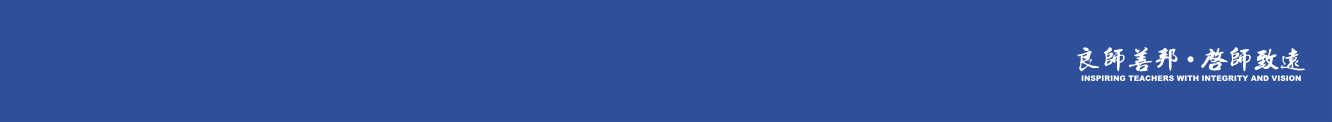 一、焦点解决——从警察到教练
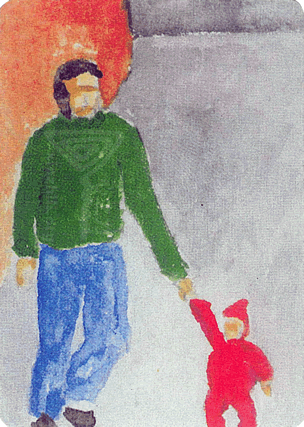 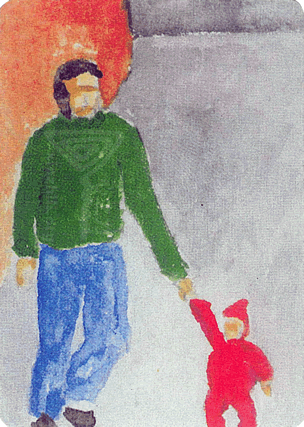 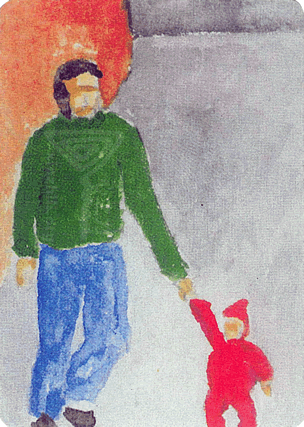 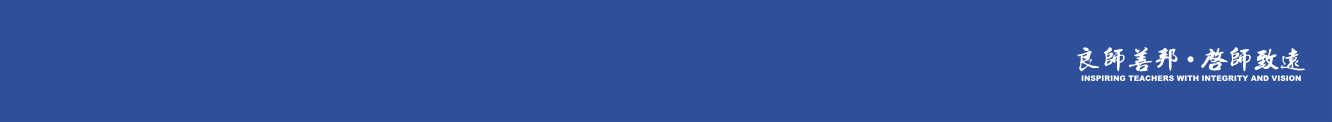 一、焦点解决——从警察到教练
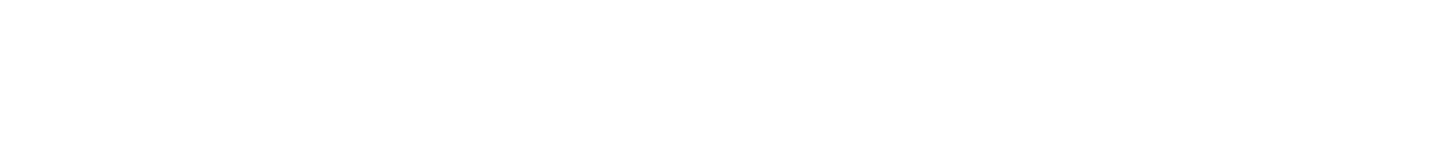 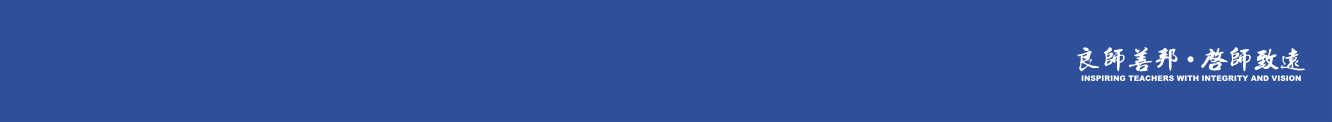 一、焦点解决——从警察到教练
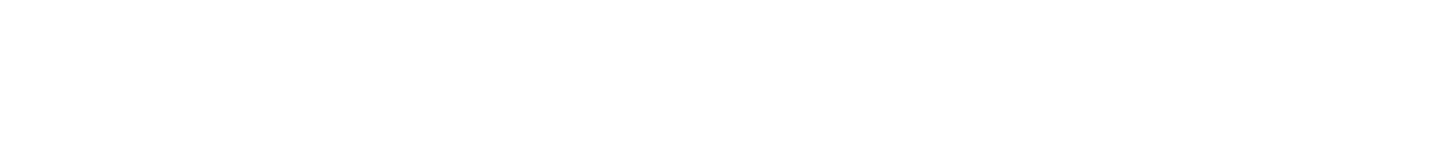 焦点解决的起源和发展
（ Solution-Focused Brief Therapy——SFBT）
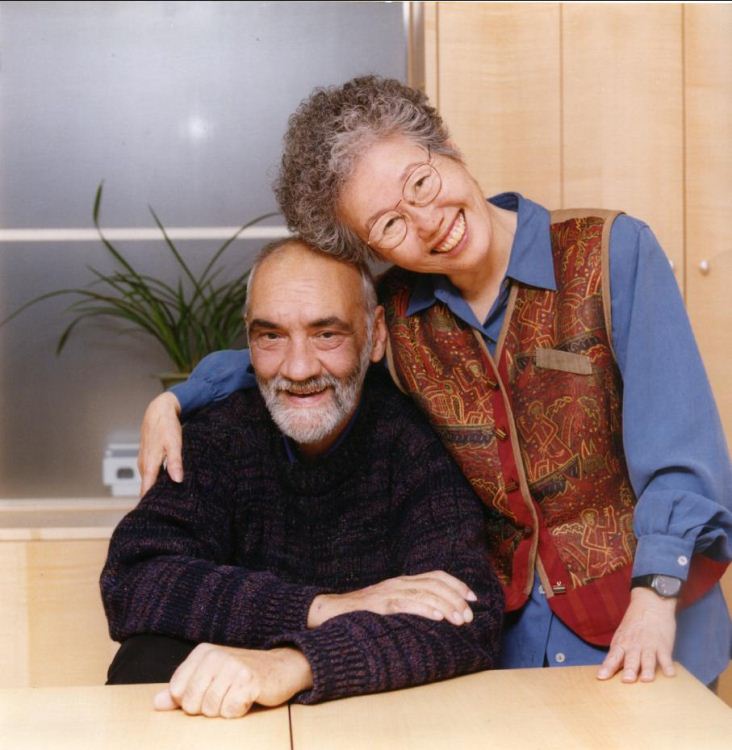 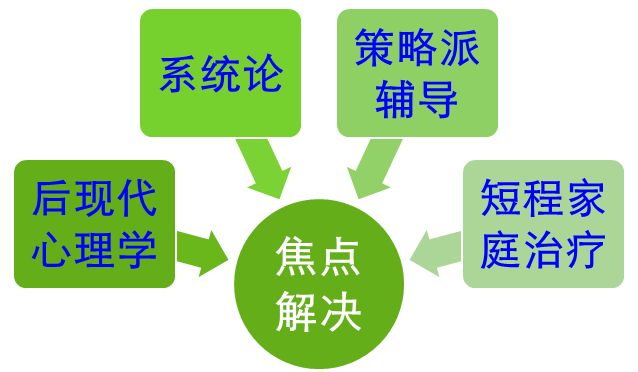 Steve de Shazer
Insoo Kim Berg
20世纪80年代起源于美国密尔沃基短期家庭研究中心
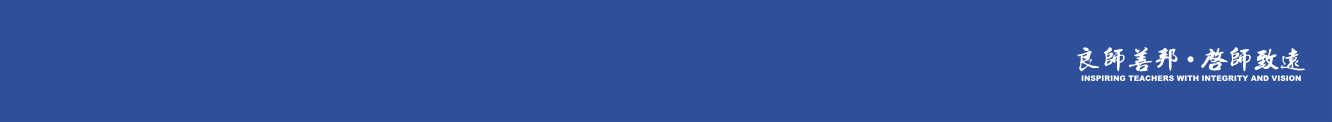 一、焦点解决——从警察到教练
焦点解决              问题导向
未来导向
资源导向
变化导向
以终为始
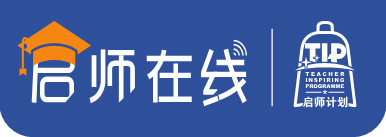 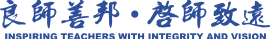 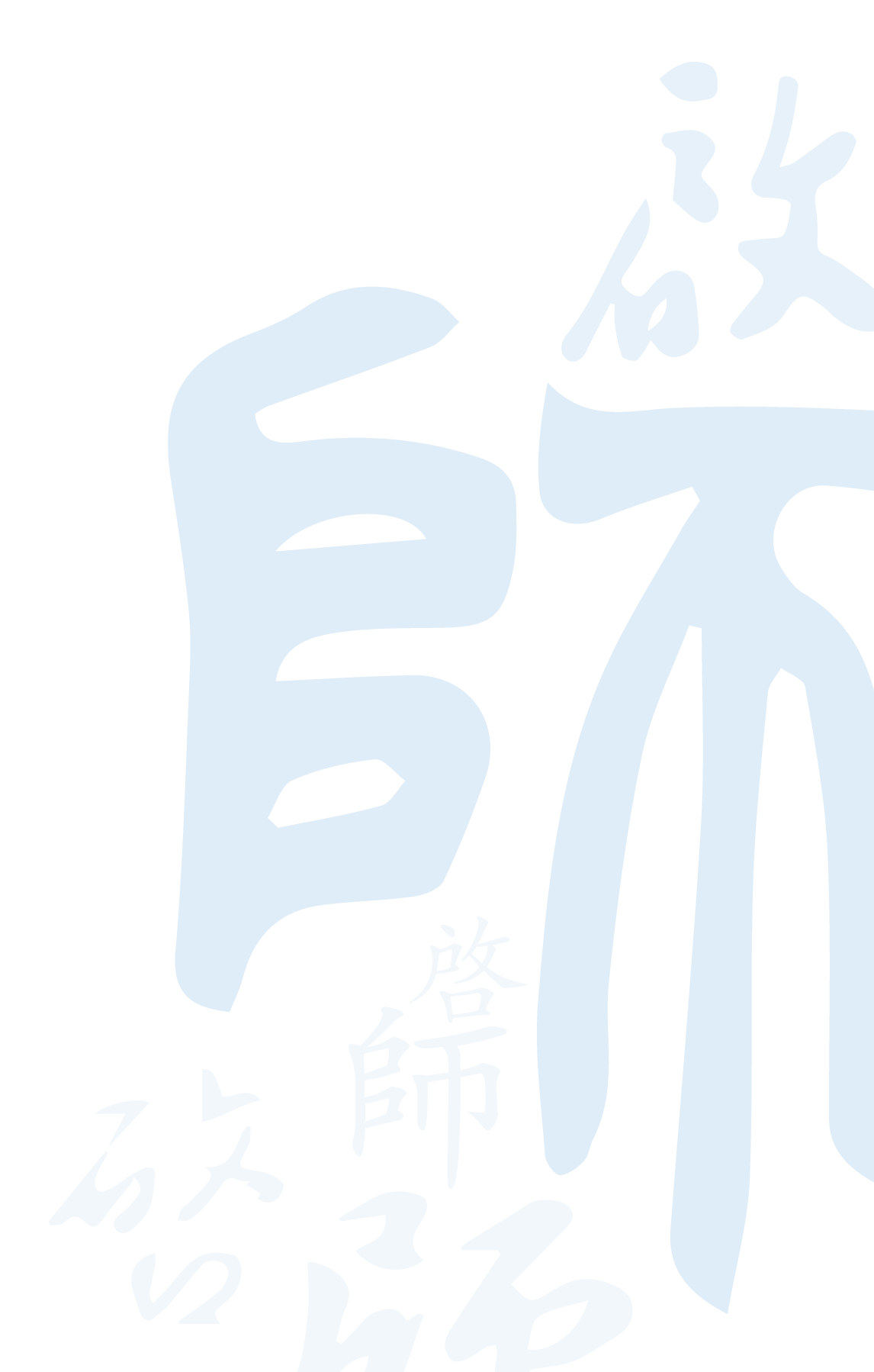 做正向关注的领导者
—焦点解决在学校中的应用
授课教师：吴洪健
教育部普通高等学校人文社会科学重点研究基地
北京师范大学教师教育研究中心
《基于行动的研究能力课程》
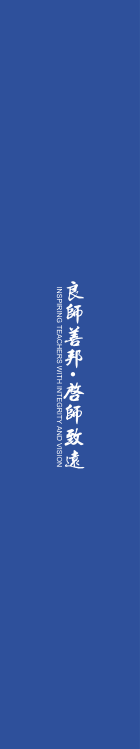 二、焦点解决在学校中的应用
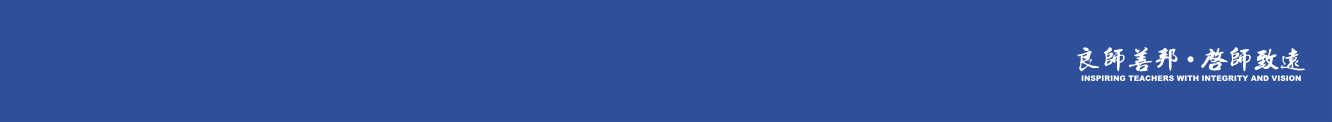 二、焦点解决在学校中的应用
（一）正向期待： 想要什么 
你是怎么做到的？（理解不容易）
你觉得怎样才对你有帮助？
你希望怎样？
我想让校长对我更平等
我想能评上区骨
◆我想让老师对我公平一些
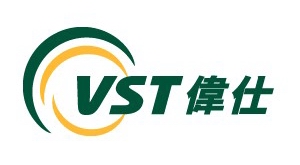 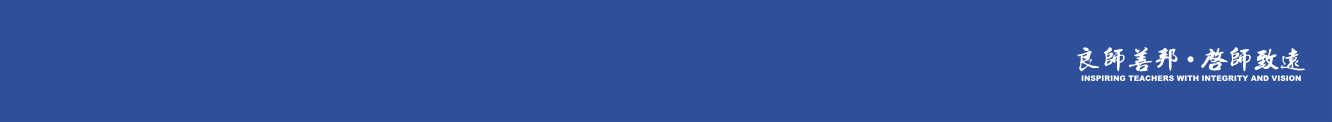 二、焦点解决在学校中的应用
每个人的心理需求

被看到和关注（吸引注意）
被接受和归属（差异性 小团体）
被认可和欣赏（其他能量出口 游戏）
自己有价值（其他途径 不投入 逃避）
信任是所有关系的前提
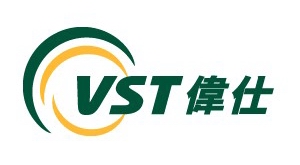 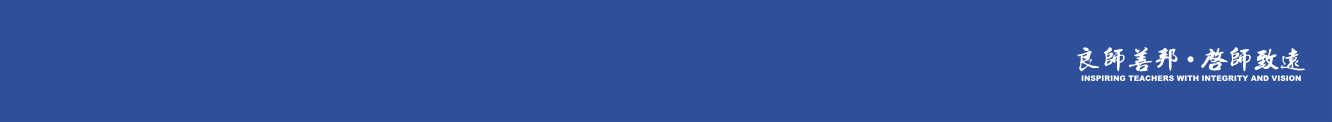 二、焦点解决在学校中的应用
奇迹问句：心理预演
    
     “假设今晚睡了一觉，发生了奇迹，但是你睡着了不知道发生了什么，明天一早起来，现在讨论的问题不再困扰你，谁会注意到你的变化，你会有什么不同？”

      假装这个老师已经尊重你了，你会怎么对待他呢？（语言、表情、动作、行为）
    假装这个家长对你很友好，你会怎么对她呢？ （语言、表情、动作、行为）

     假装你是皮卡丘，你会怎么做呢？就这样做1分钟 （语言、表情、动作、行为）
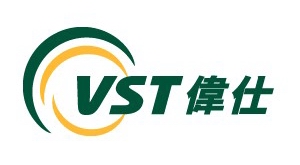 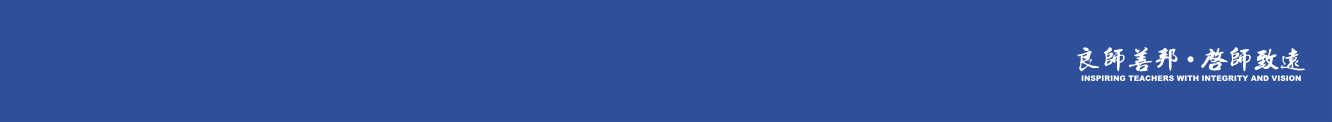 二、焦点解决在学校中的应用
（二） 目标与评量：
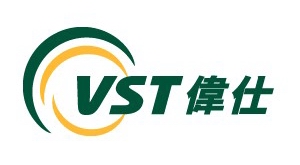 1      2      3      4      5      6      7      8      9      10




每次聚焦一个目标
刚才讨论的期望实现为10，你目前在几的位置？
    你是怎么做到的？让自己保持在这个位置？
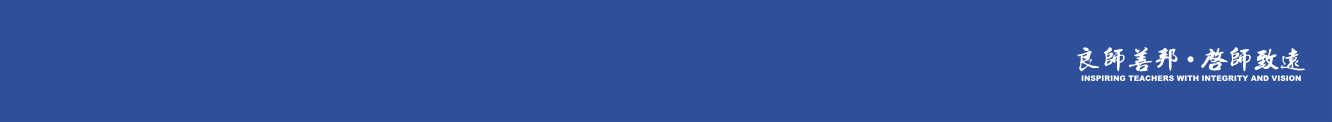 二、焦点解决在学校中的应用
（三） 寻找例外和资源 

 问题出现较少的时候
 一个人有能力跳出问题之外的时候
 一个问题不妨碍个人生活的时候
 问题看起来不太严重的时候
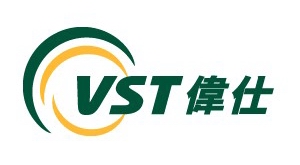 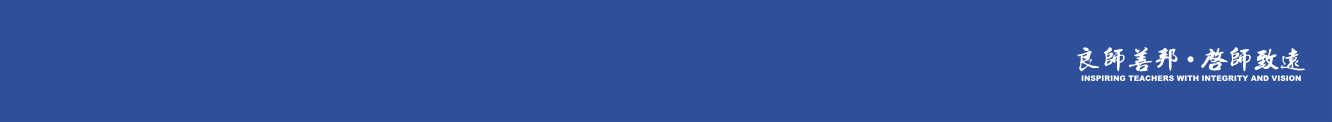 二、焦点解决在学校中的应用
发现资源
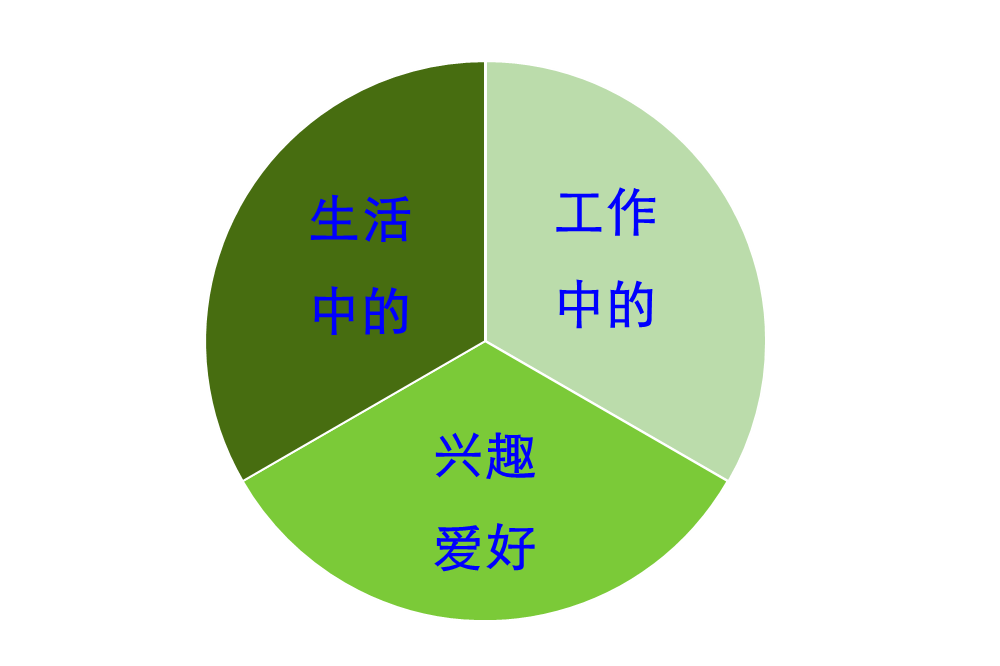 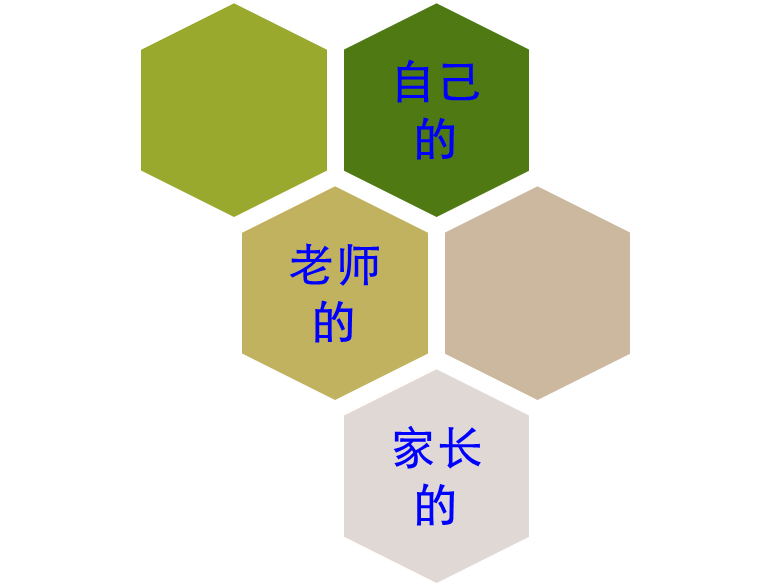 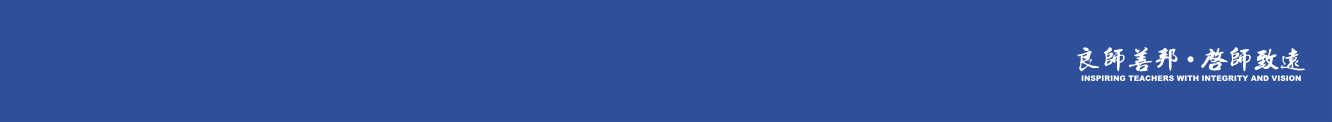 二、焦点解决在学校中的应用
（四）行动一小步
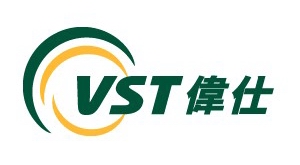 1      2      3      4      5      6      7      8      9      10
约定的时间，回顾达到情况
保留有效做法
改变无效做法
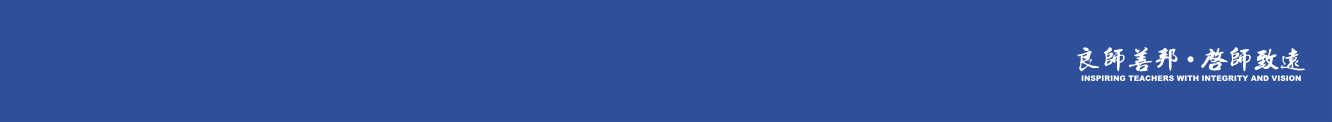 二、焦点解决在学校中的应用
（五）行动一小步
行动计划的要点：
具体聚焦：一个小点
可以操作：行为描述
可以观察：被评估
正向说明：要做什么
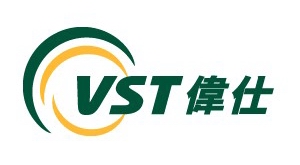 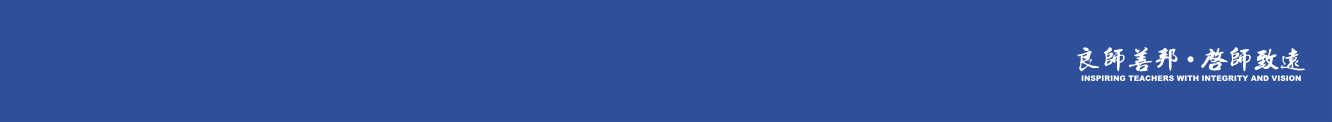 二、焦点解决在学校中的应用
1、 只关注问题会陷入无望循环，转化为：想要什么呢？
2、 目标很重要：共同协商，与自己有关（文化墙）
3、 每个人是愿意努力实践自己想出来的想法
4、 正向关注：已经做到的部分有什么经验
5、 发现资源：相信每个人有能力做到
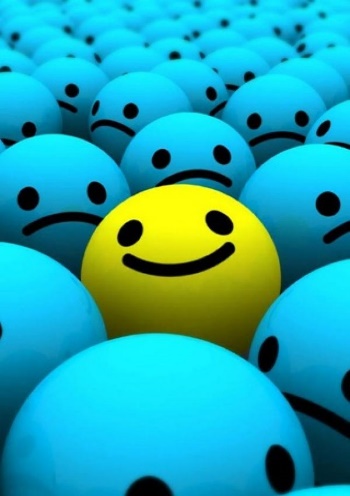 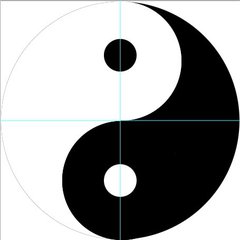 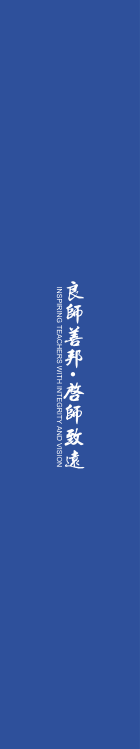 二、焦点解决在学校中的应用
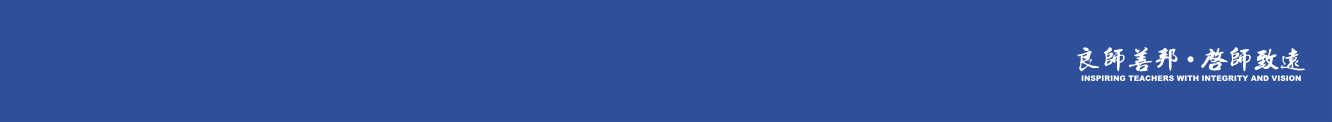 二、焦点解决在学校中的应用
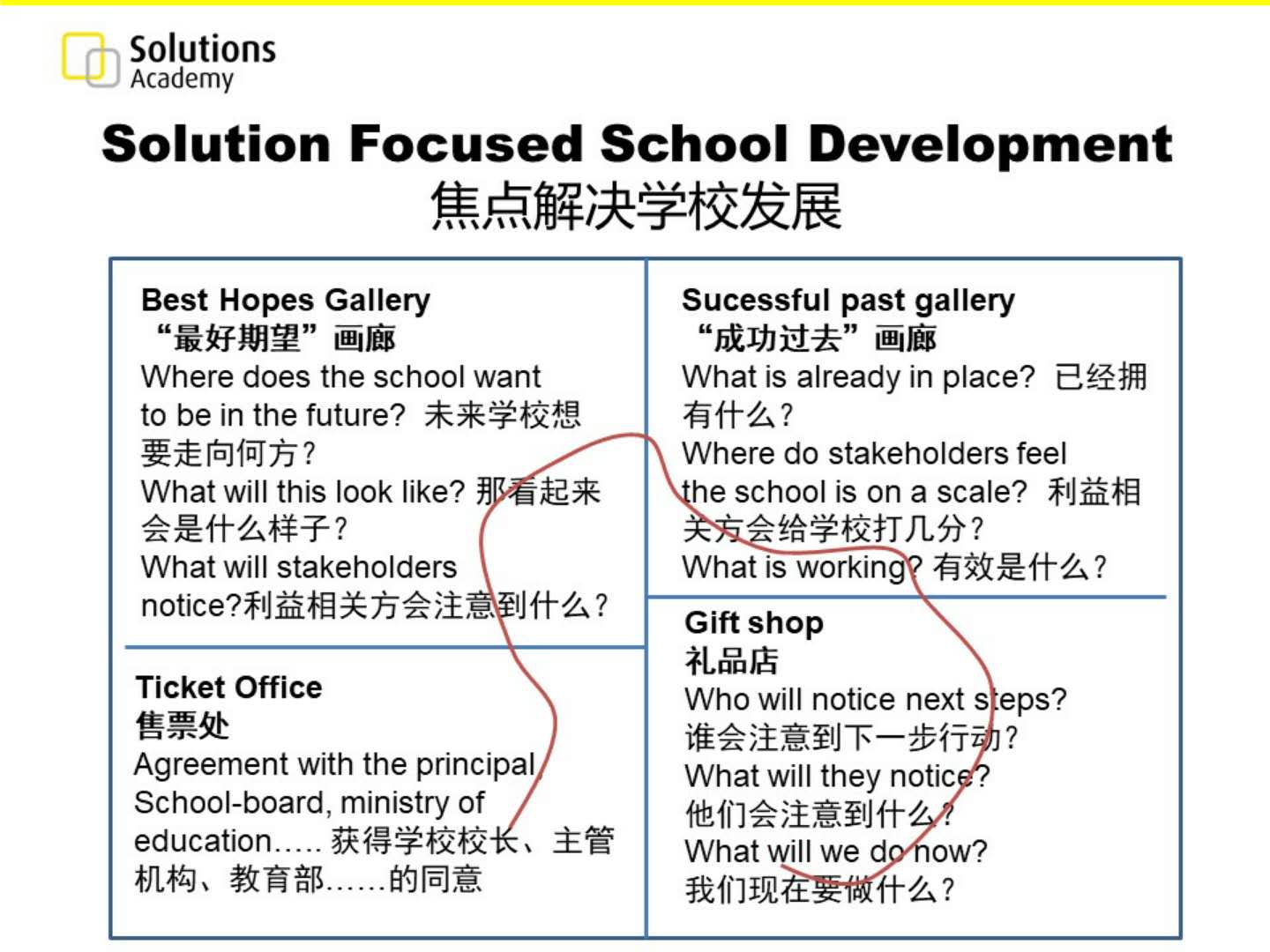 （一）应用于学校发展规划
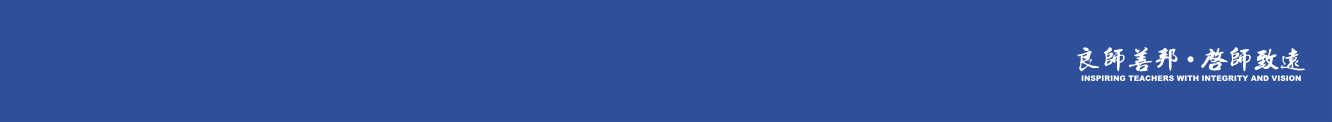 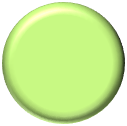 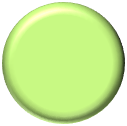 二、焦点解决在学校中的应用
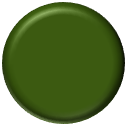 与全体教师团队的第一次会议
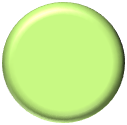 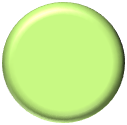 2 小时
学校校长和部门负责人
150名教师
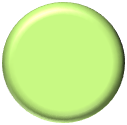 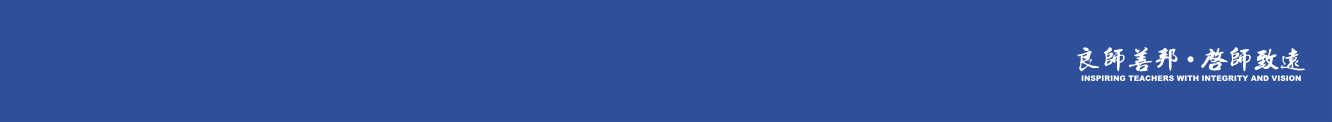 二、焦点解决在学校中的应用
团队讨论的建议模式
1、定目标
正向描述
在你们的影响范围内
可以一小步一小步地实现
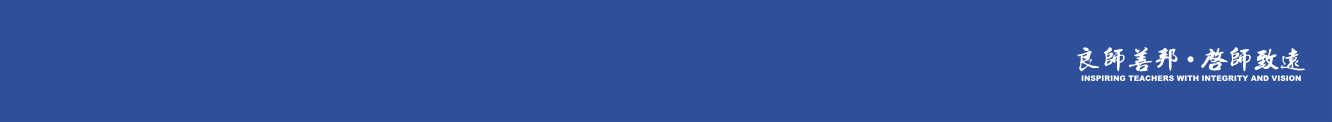 二、焦点解决在学校中的应用
2、从不同角度描述你们想要的未来
学生们会注意到什么？
老师们会注意到什么？
家长们会注意到什么？
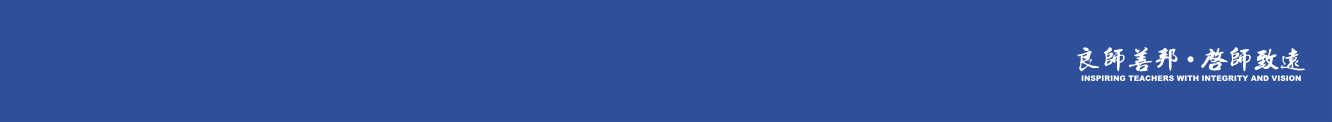 二、焦点解决在学校中的应用
奇迹画面
6-8人一组，共同描绘2021年“我们的学校”
 4个角度：
教师
学生
家长
环境（政府、媒体……）
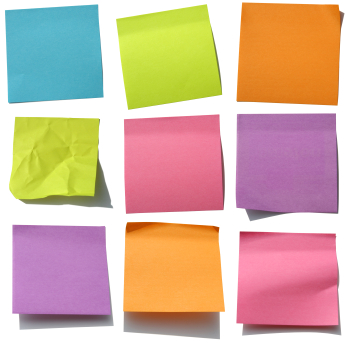 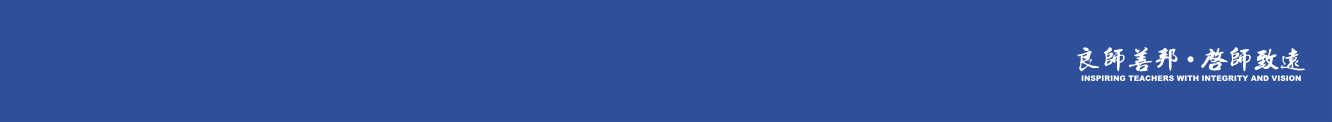 二、焦点解决在学校中的应用
3 、在1-10分的量尺上，你们现在在几分？


 
哪些有效？                           +1分会是什么样子？
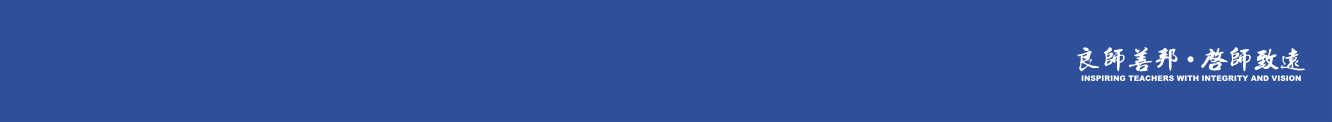 二、焦点解决在学校中的应用
4、行动计划
什么？        
时间节点？   
资源？   
人？
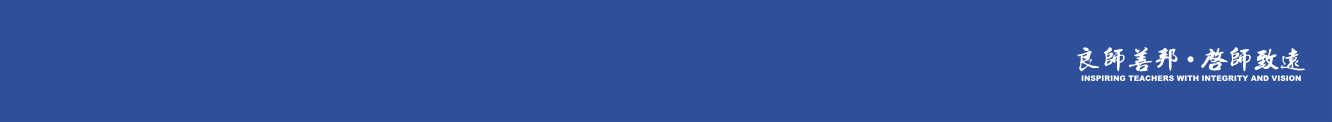 1     2     3     4     5  目标  5     4     3     2     1
1     2     3     4     5  目标  5     4     3     2     1
二、焦点解决在学校中的应用
（二）应用于教学

学生的学习优势：学习通道、思维特点
教学设计：有效的保持、无效的改进
获取知识的通道优势
哪些做法：
1.
2.
保留做法：
1.
2.
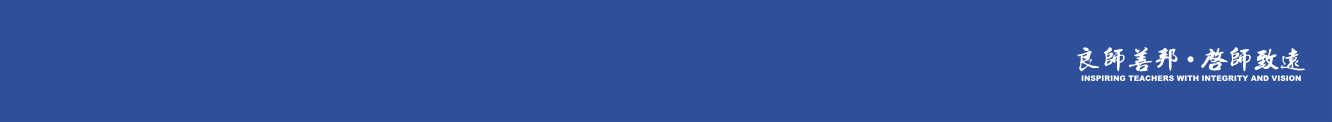 卫生习惯
1     2     3     4     5  目标  5     4     3     2     1
1     2     3     4     5  目标  5     4     3     2     1
第一周
第二周
课堂纪律
二、焦点解决在学校中的应用
（三）应用于班级管理

学生确定目标
自主管理标尺
1      2      3      4      5      6      7      8      9      10
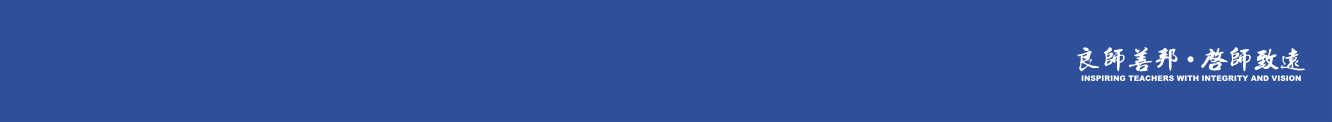 1     2     3     4     5  目标  5     4     3     2     1
1     2     3     4     5  目标  5     4     3     2     1
二、焦点解决在学校中的应用
（四）应用于生涯和职业规划

中高考改革：
选课、填报志愿（认知优势和学习风格）
确定目标
行动一小步
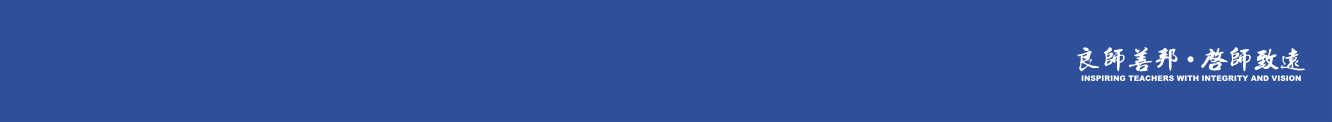 1     2     3     4     5  目标  5     4     3     2     1
1     2     3     4     5  目标  5     4     3     2     1
二、焦点解决在学校中的应用
（五）应用于中高考辅导
表像训练：心理预演
支持性策略：积极暗示
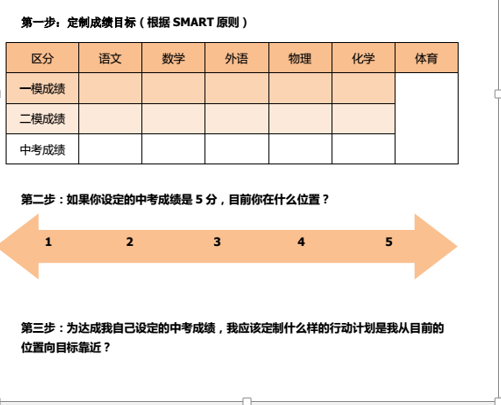 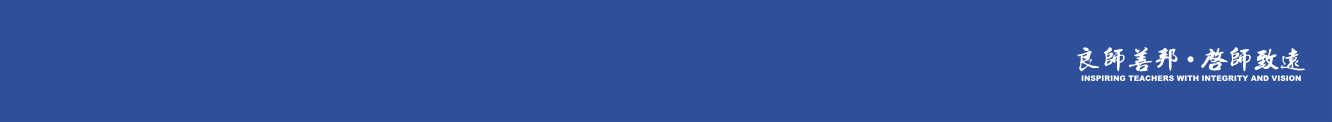 二、焦点解决在学校中的应用
一所焦点解决的学校是…
学生自己找到解决办法的一所学校
家长与教师一起发展的学校
教师相信每个学生都有能力改变，老师的工作是找到那些发生细微变化的时刻
教育工作者关注例外和资源的一所学校
以未来为导向的学校
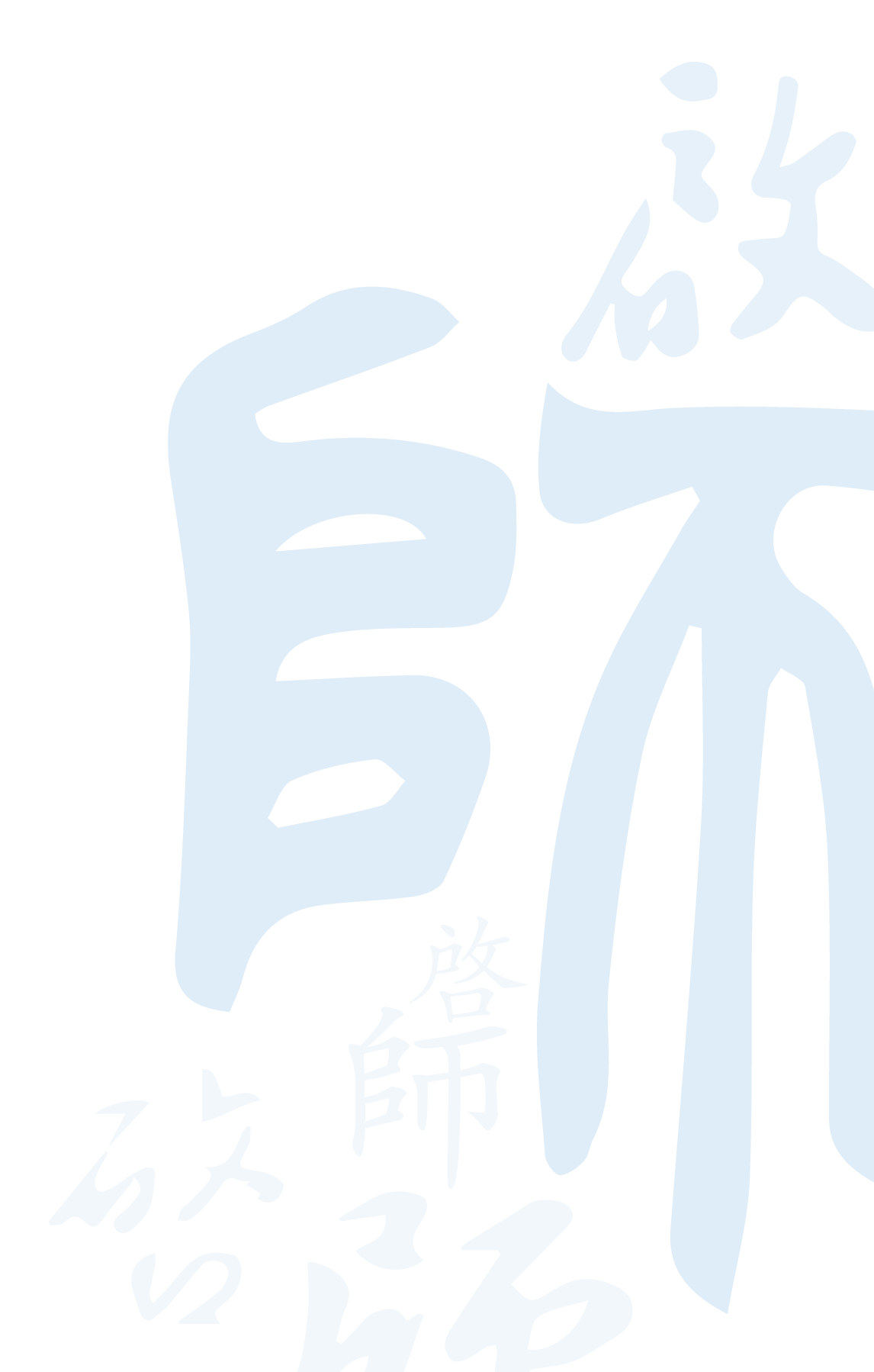 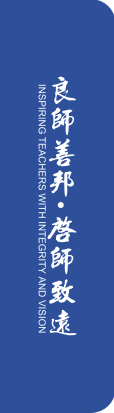 一、内容概述
二、学习内容
三、学习资料
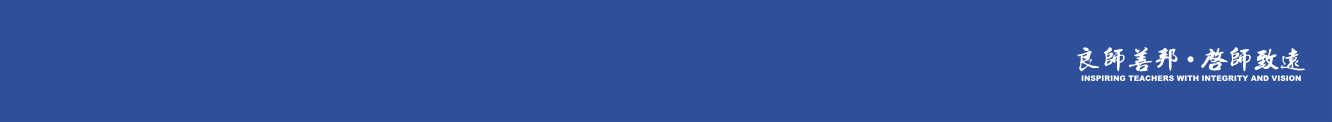 1     2     3     4     5  目标  5     4     3     2     1
1     2     3     4     5  目标  5     4     3     2     1
三、学习资料
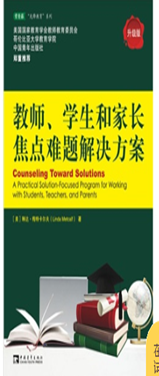 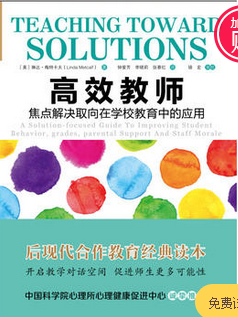 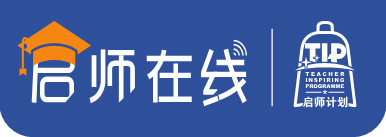 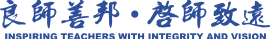 《基于行动的研究能力课程》
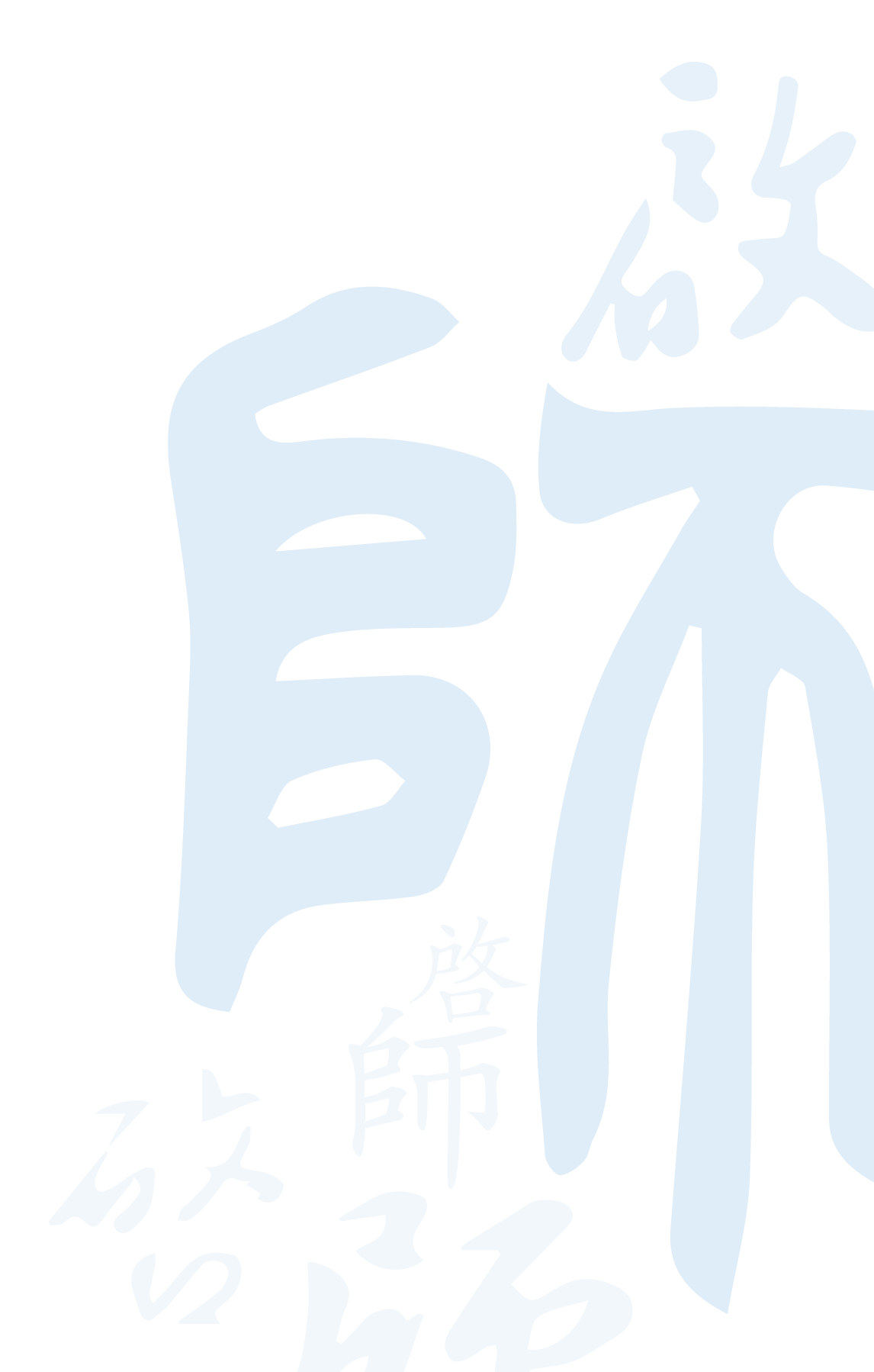 Thanks！